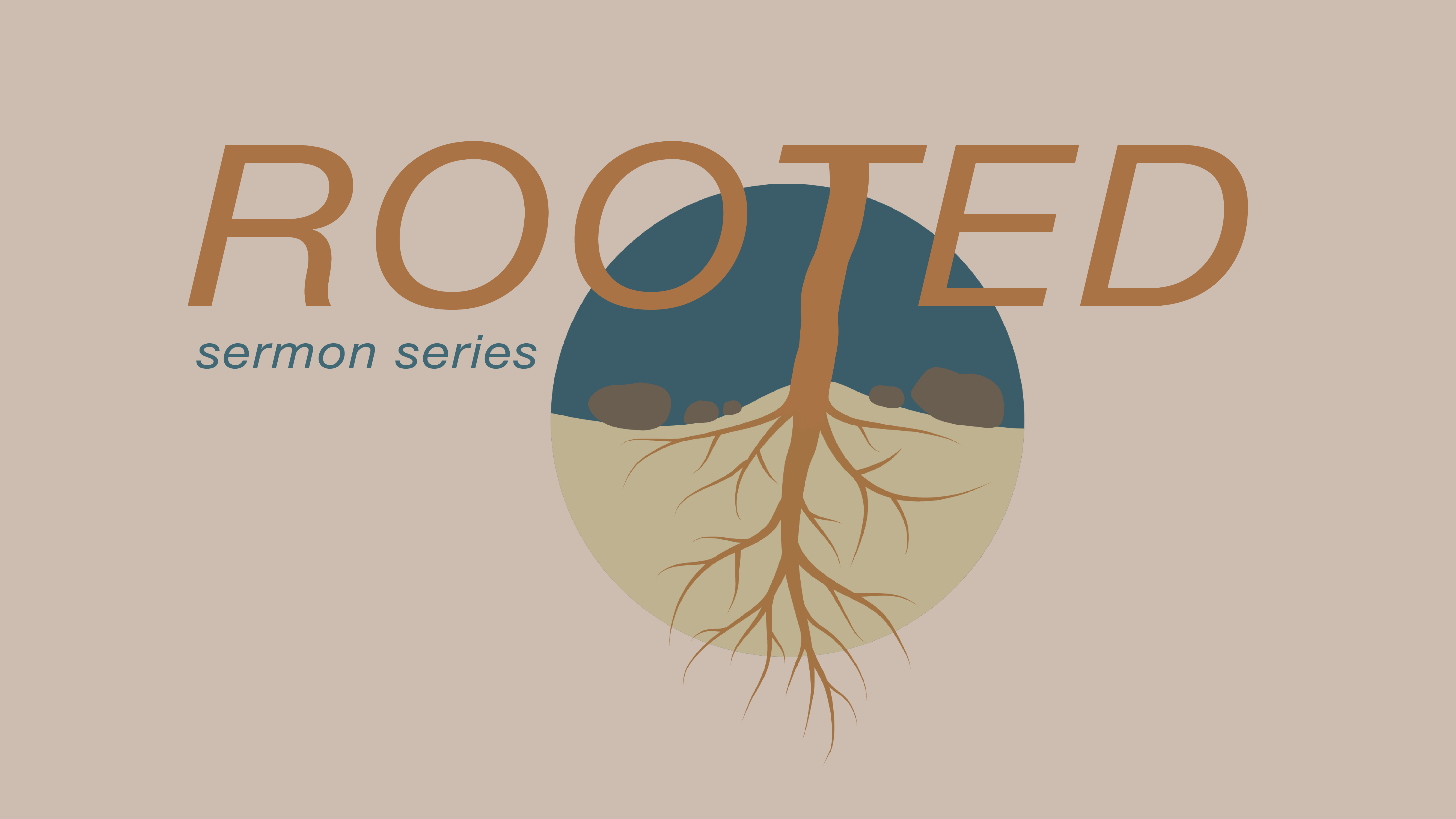 Solitude and Silence
Mark 6: 30-32
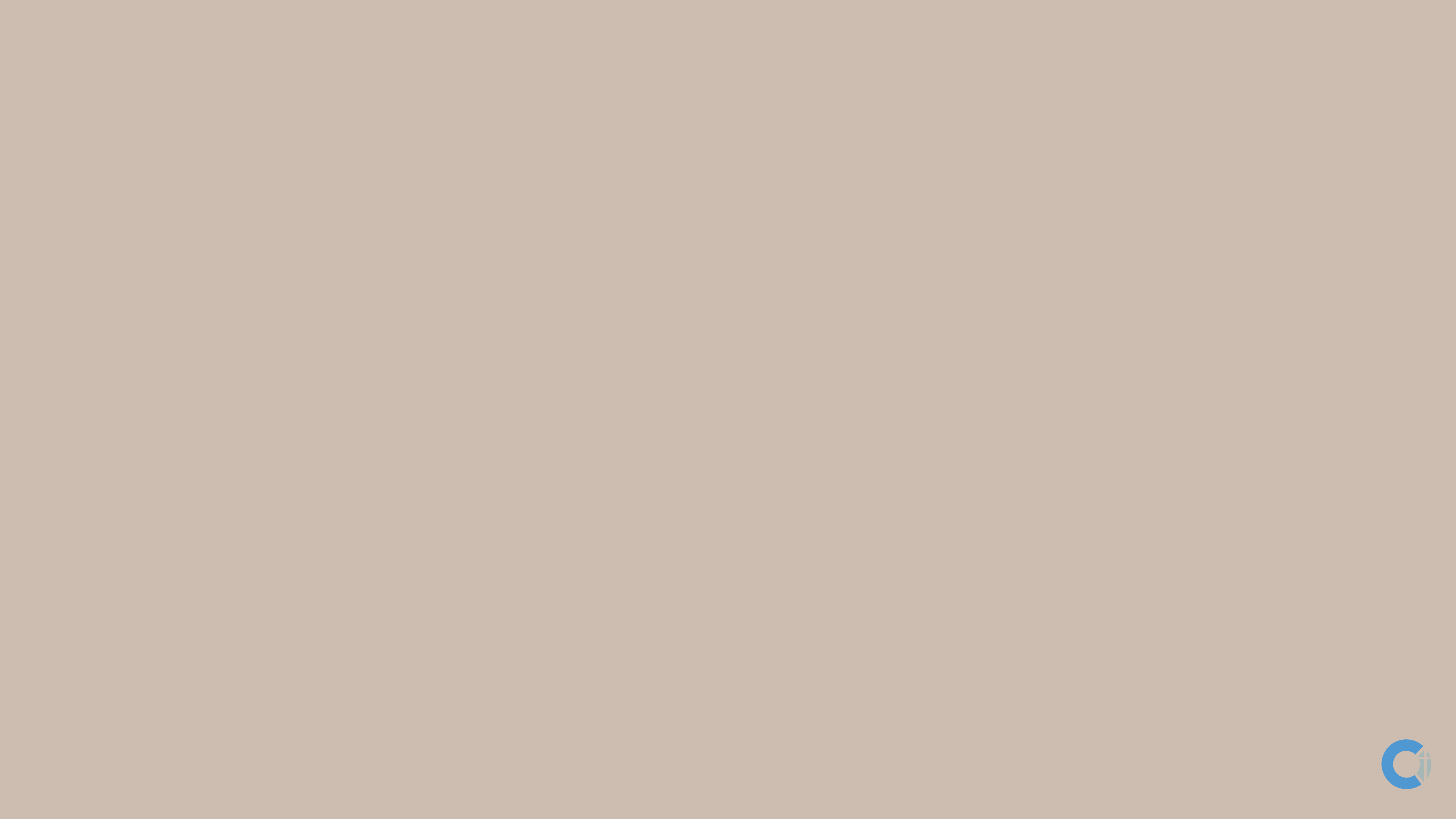 Your life is inherently “noisy”
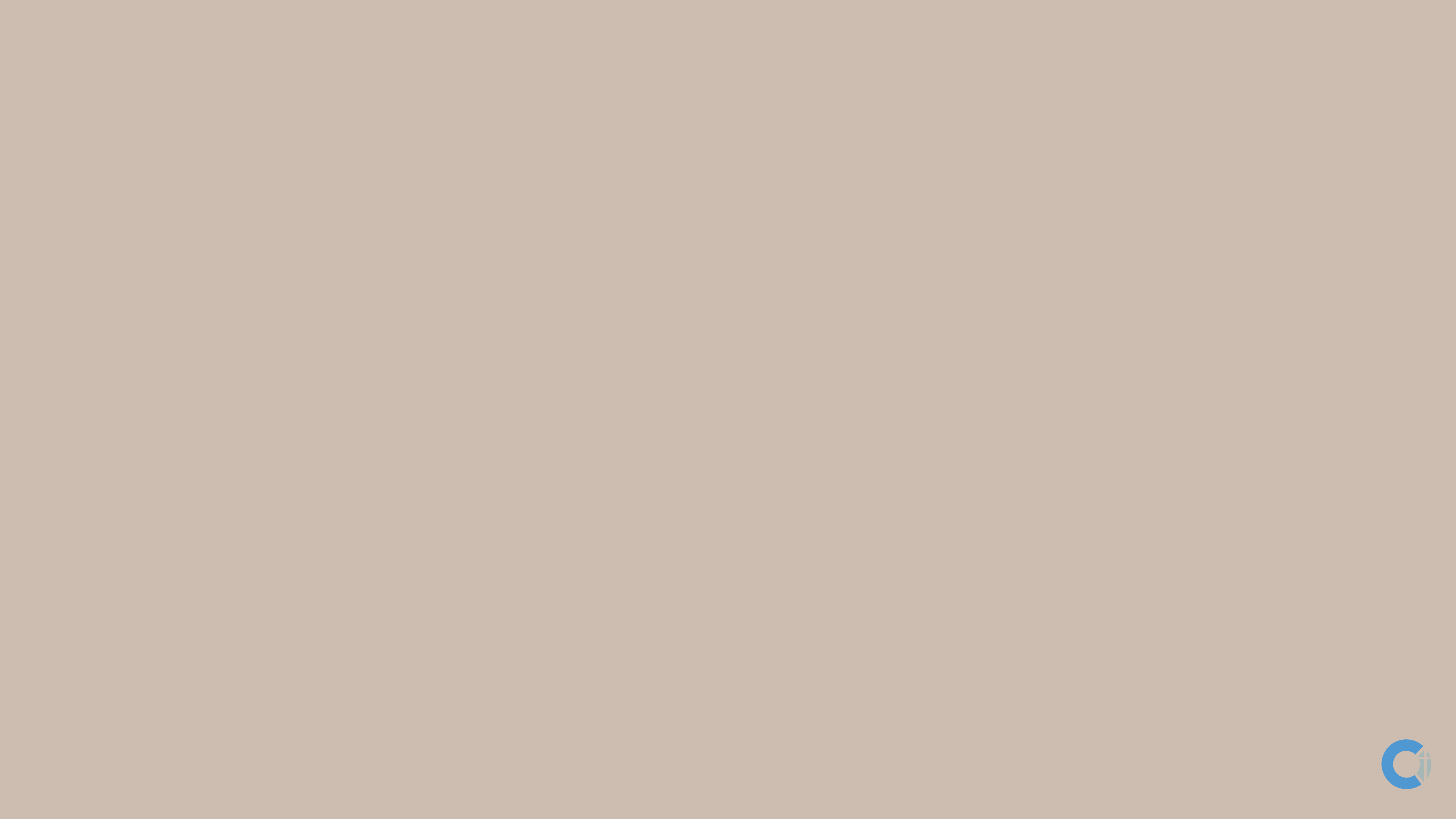 What’s the problem with all this noise?
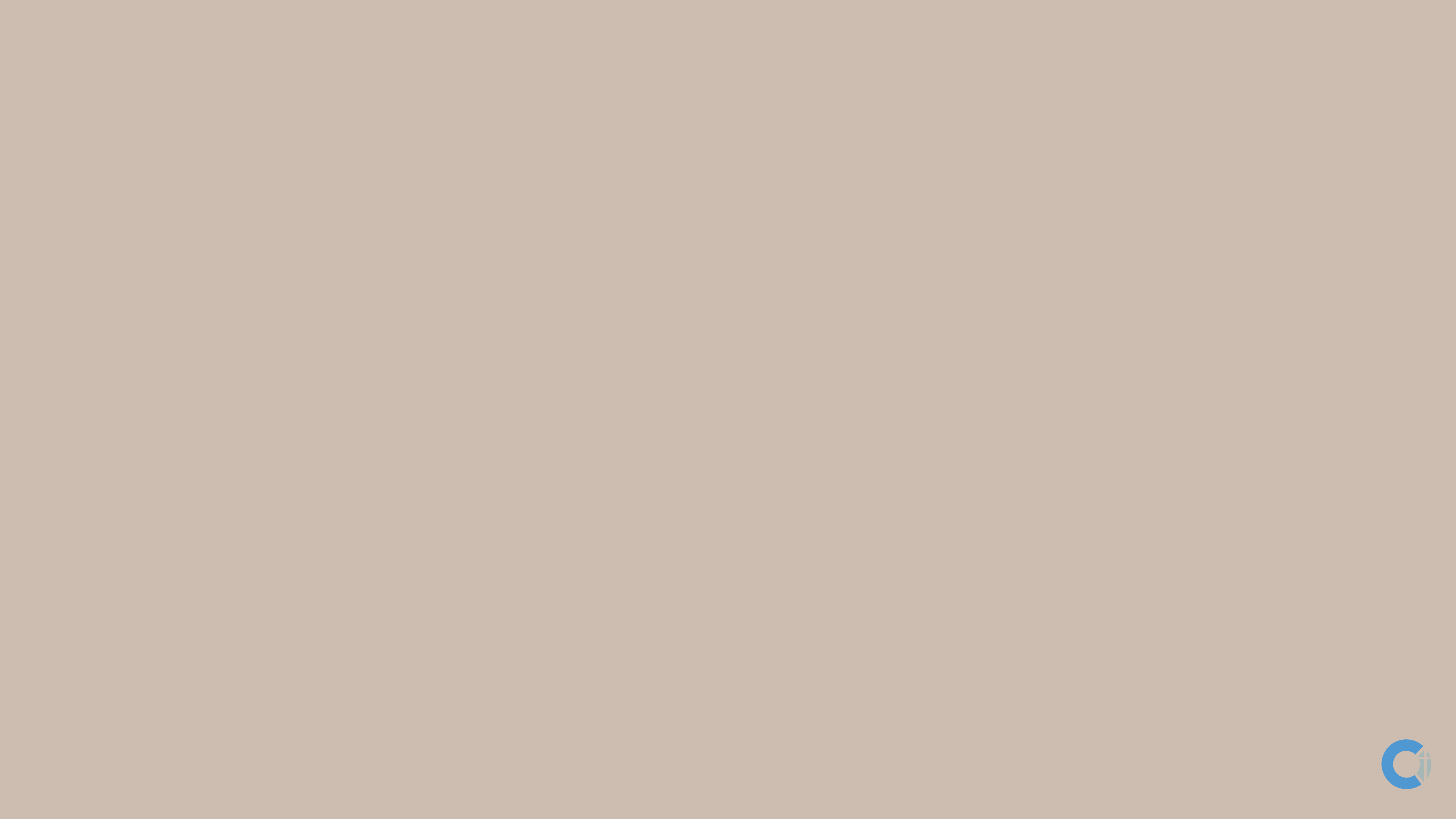 Jesus practiced silence/solitude regularly
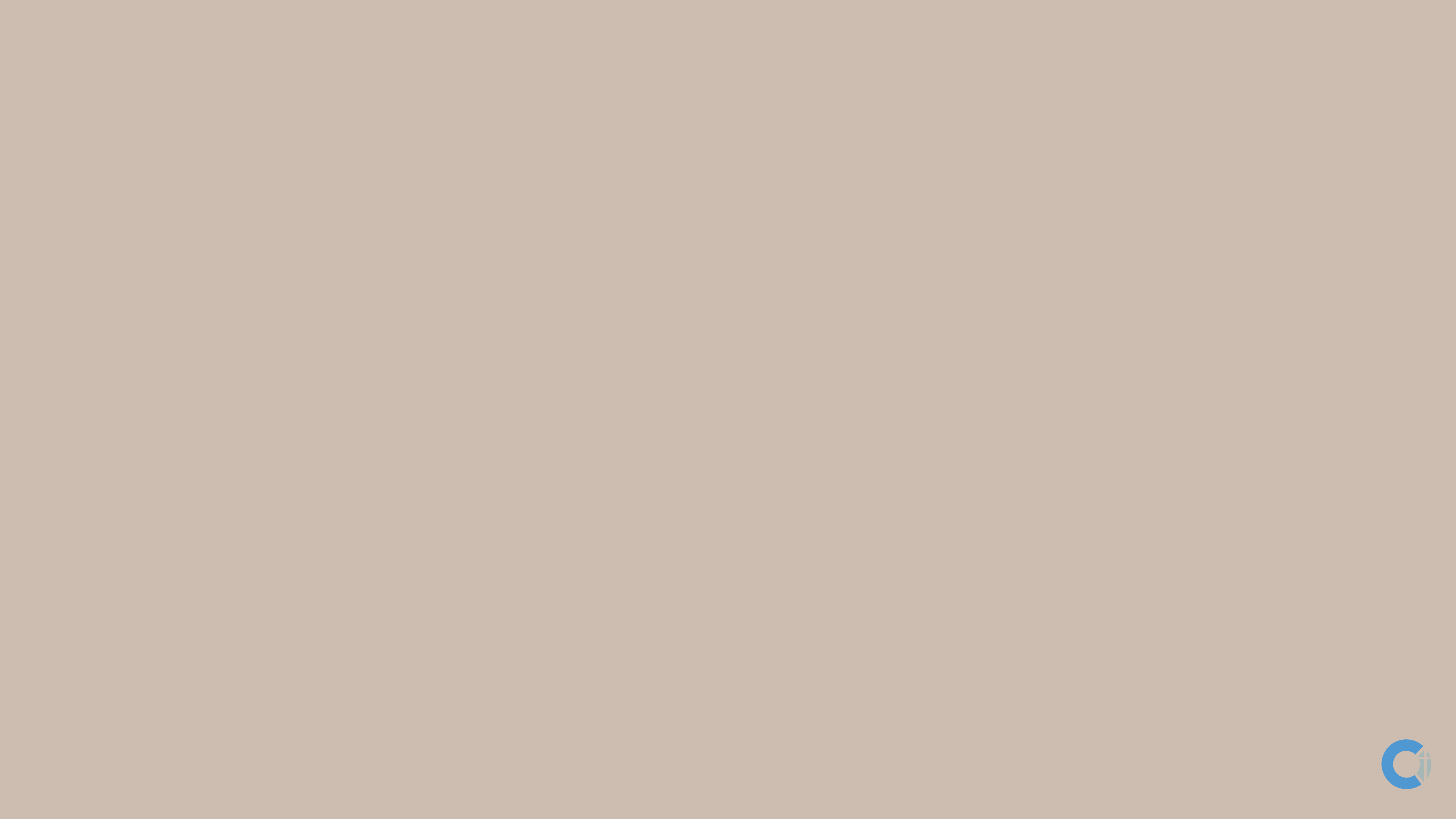 The apostles gathered around Jesus and reported to him all they had done and taught. Then, because so many people were coming and going that they did not even have a chance to eat, he said to them, “Come with me by yourselves to a quiet place and get some rest.”

So they went away by themselves in a boat to a solitary place.  
          
Matthew 6:30-32
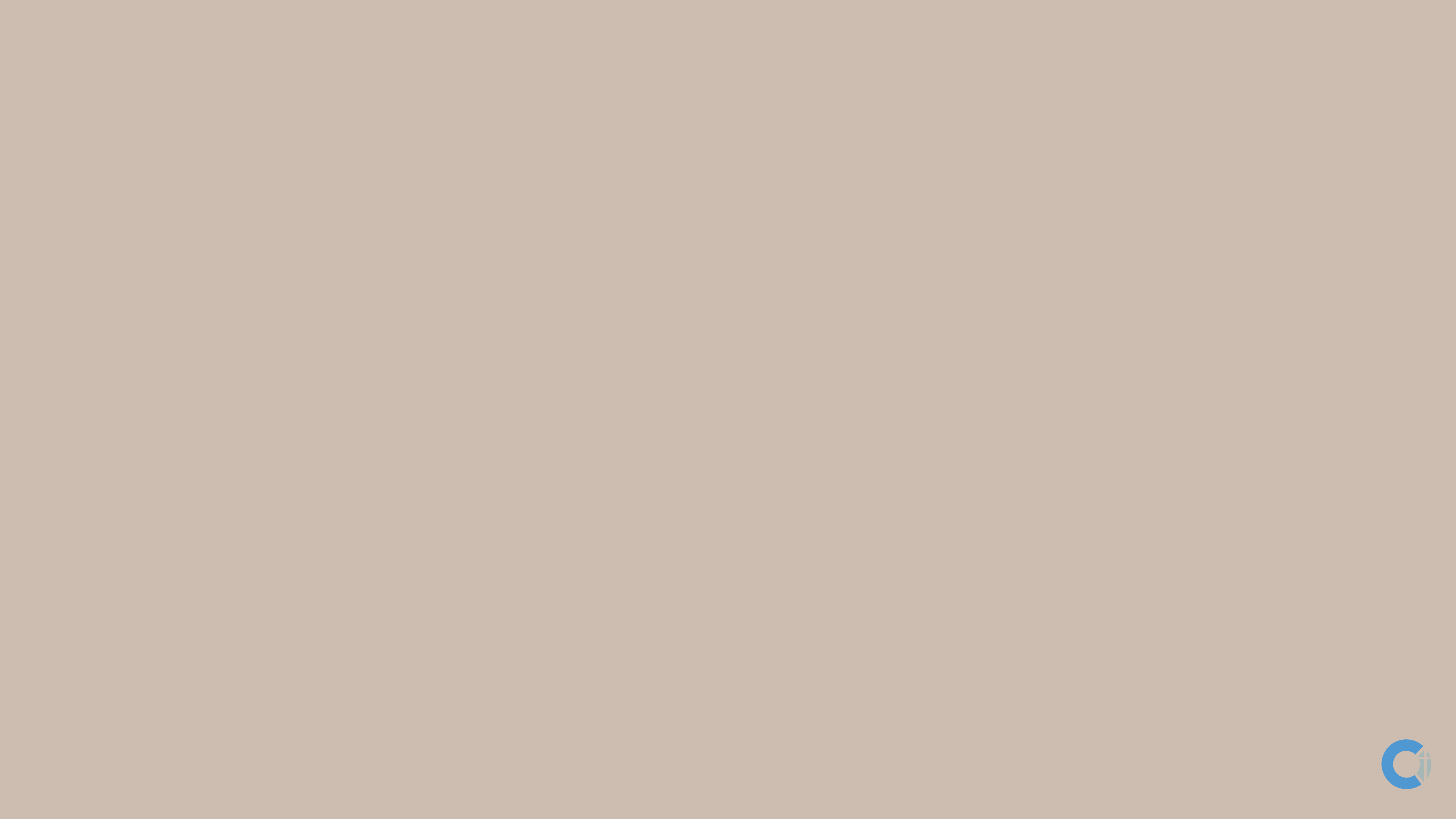 Why do we resist it?
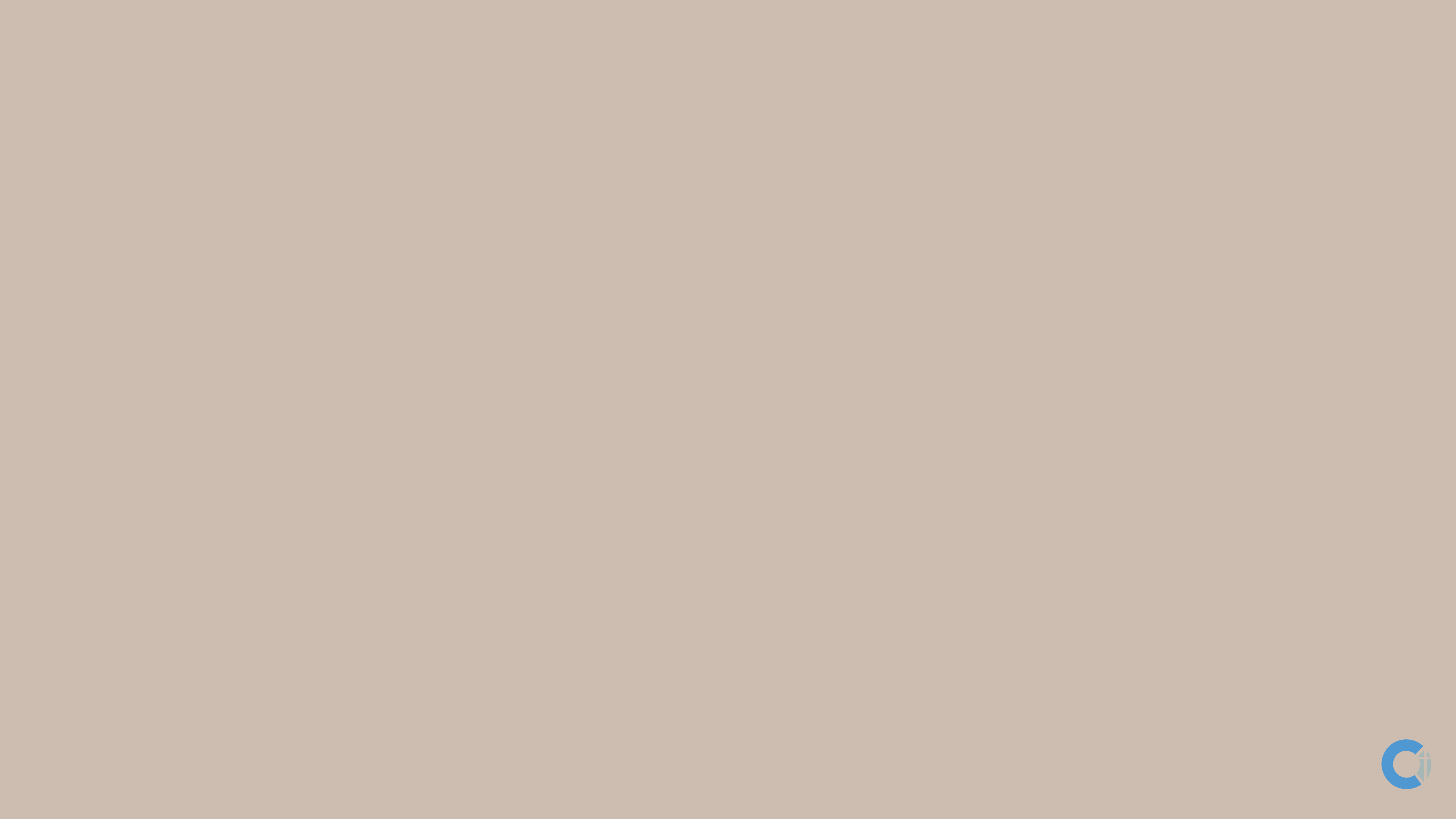 Silence/solitude are essential 
to healthy roots
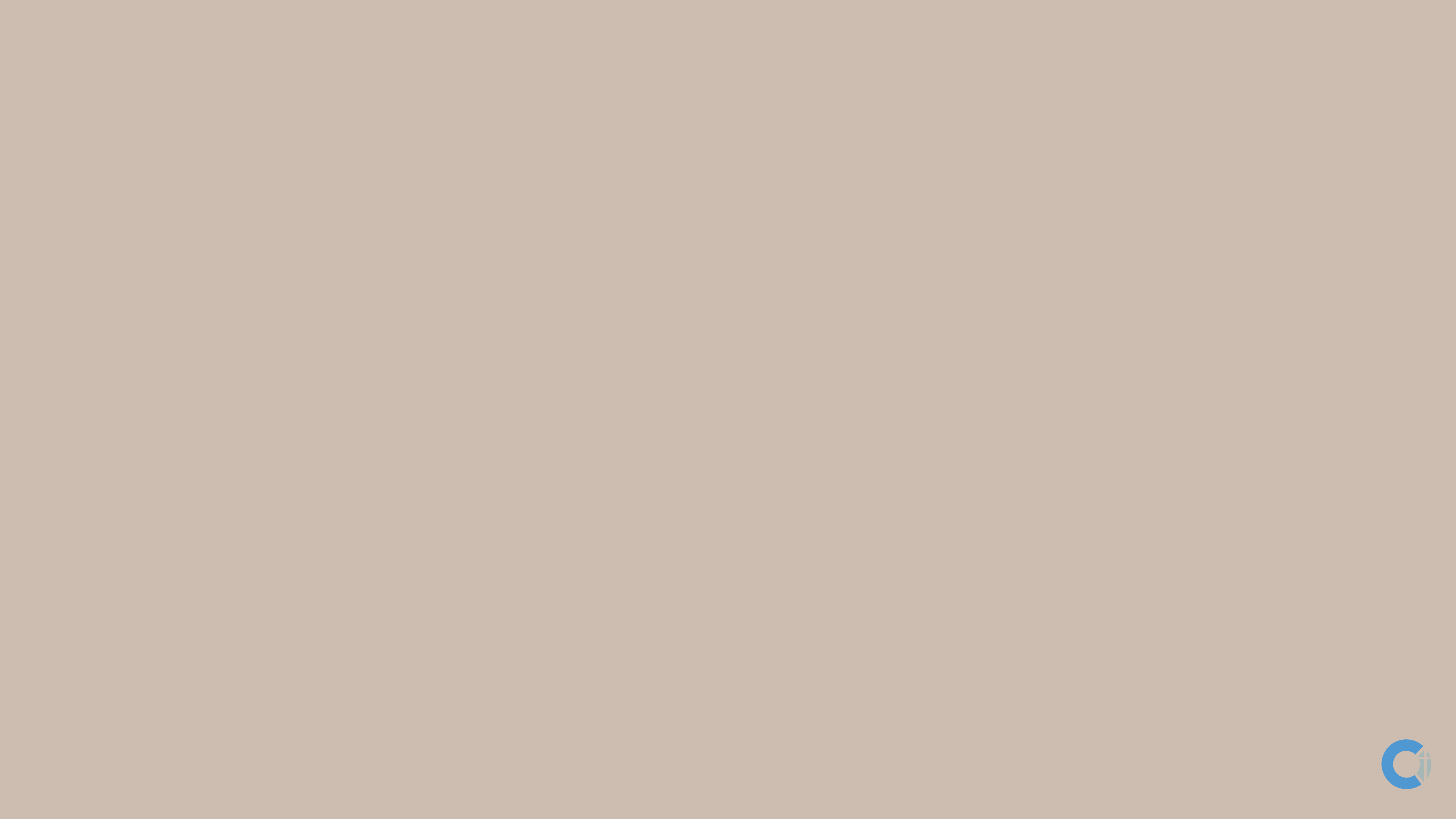 How can you discover the value of silence/solitude?
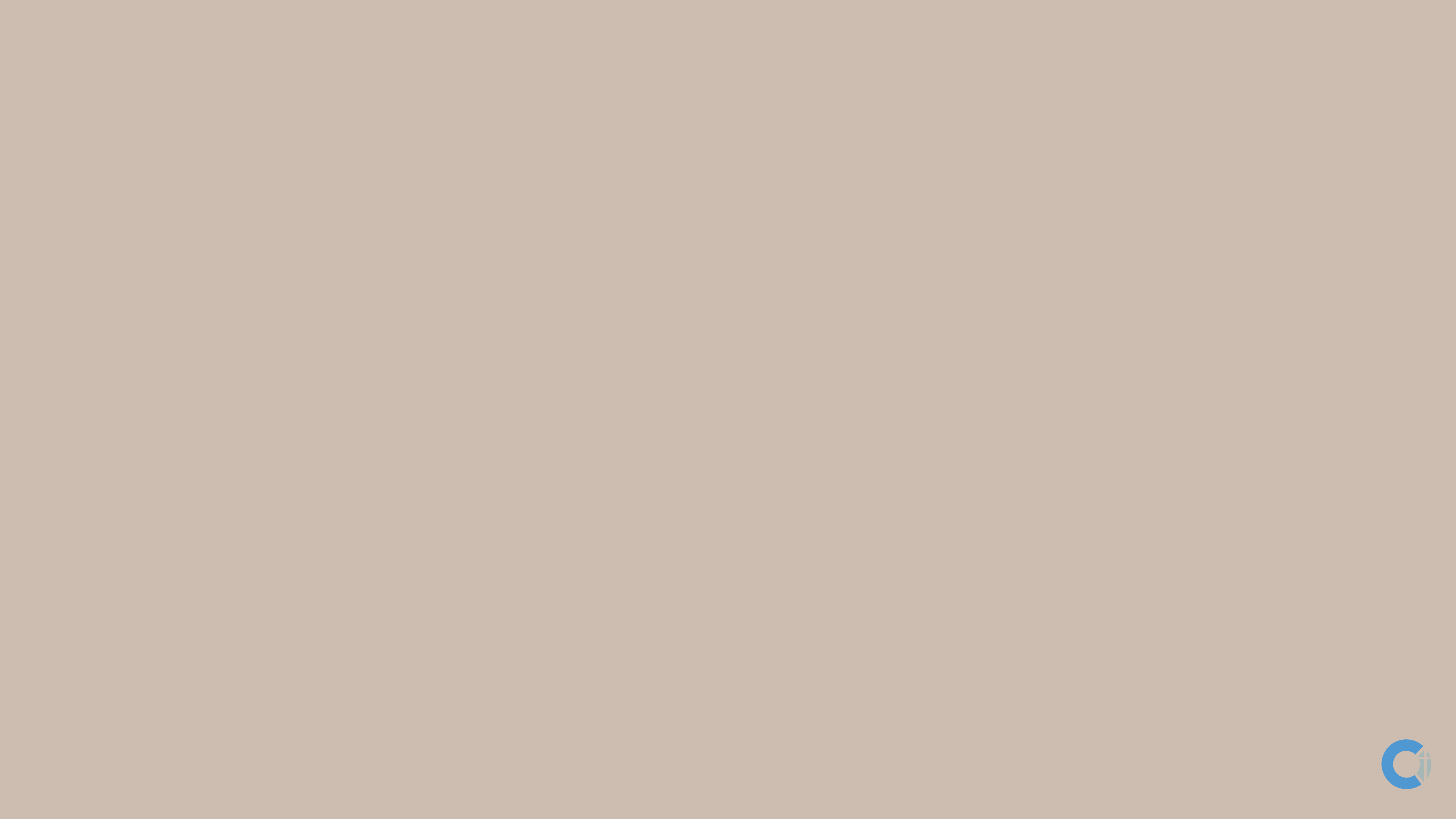 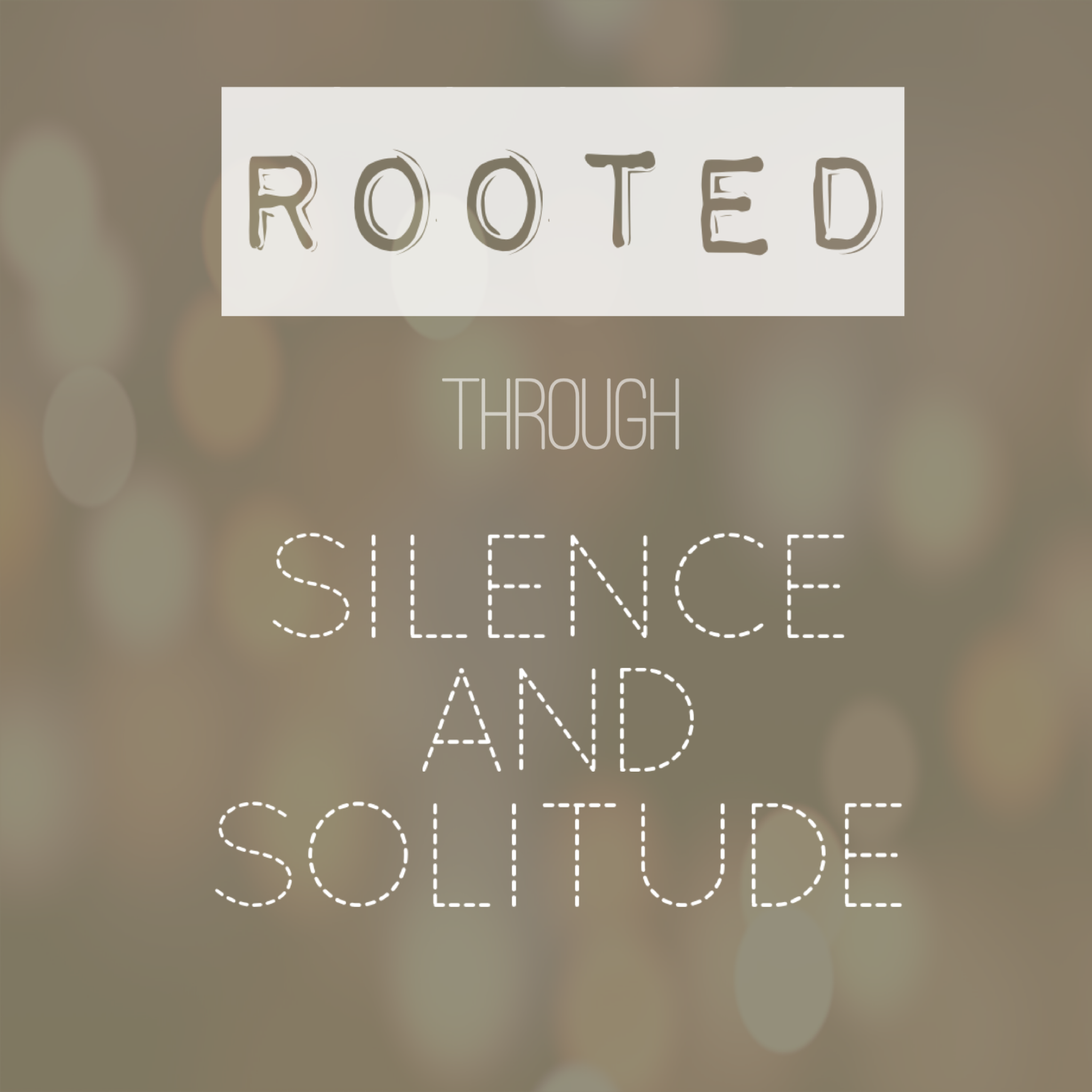 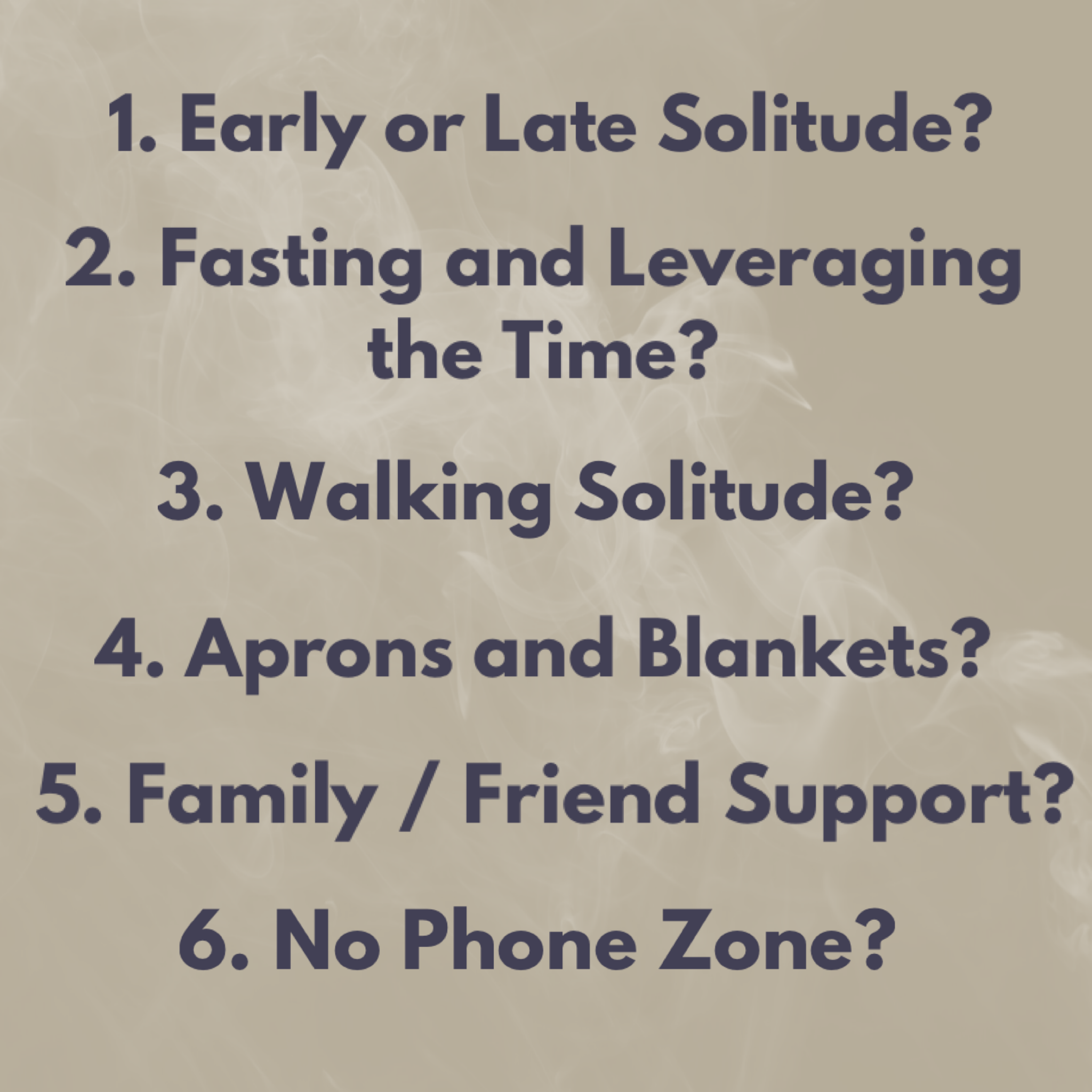 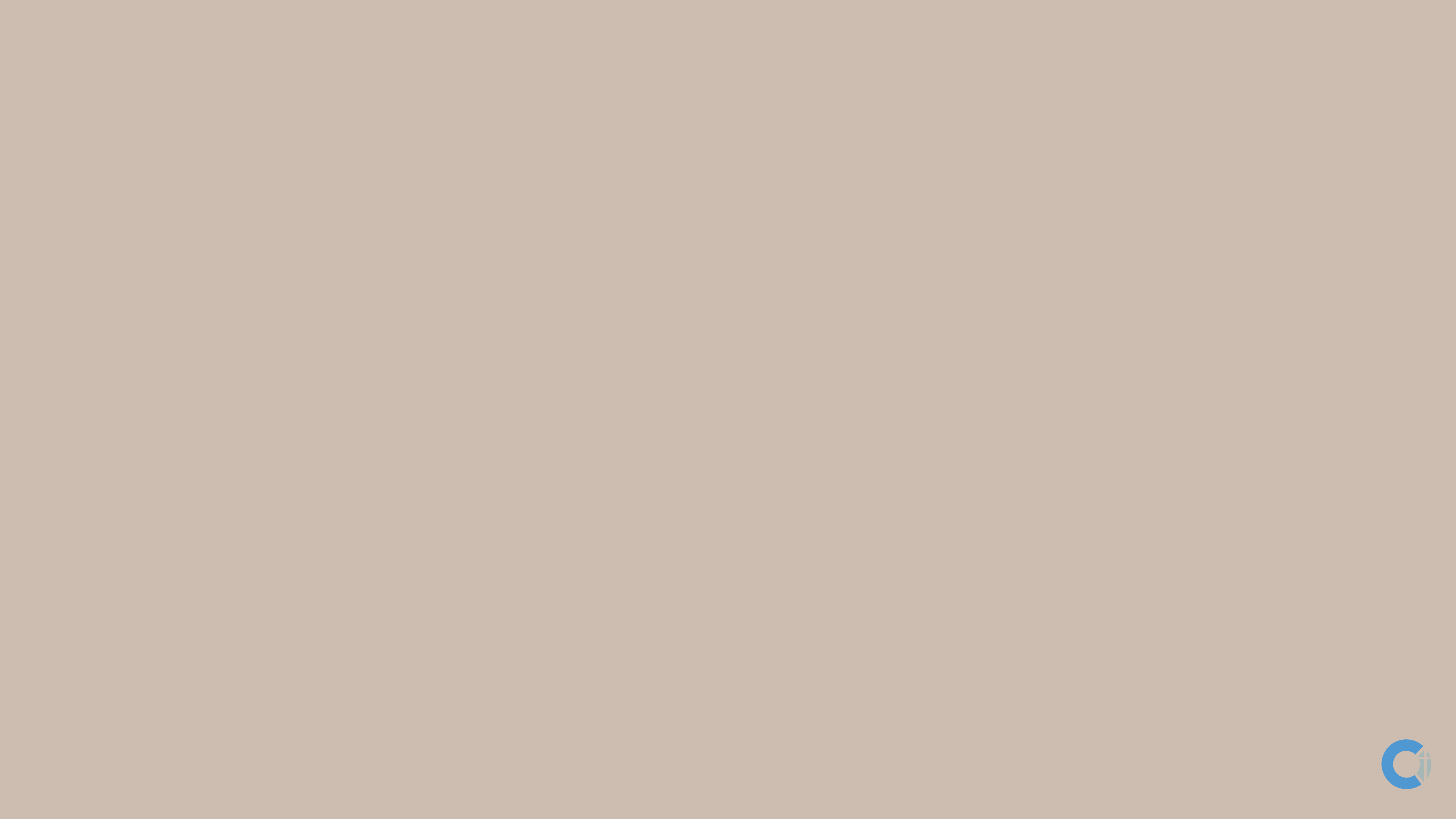 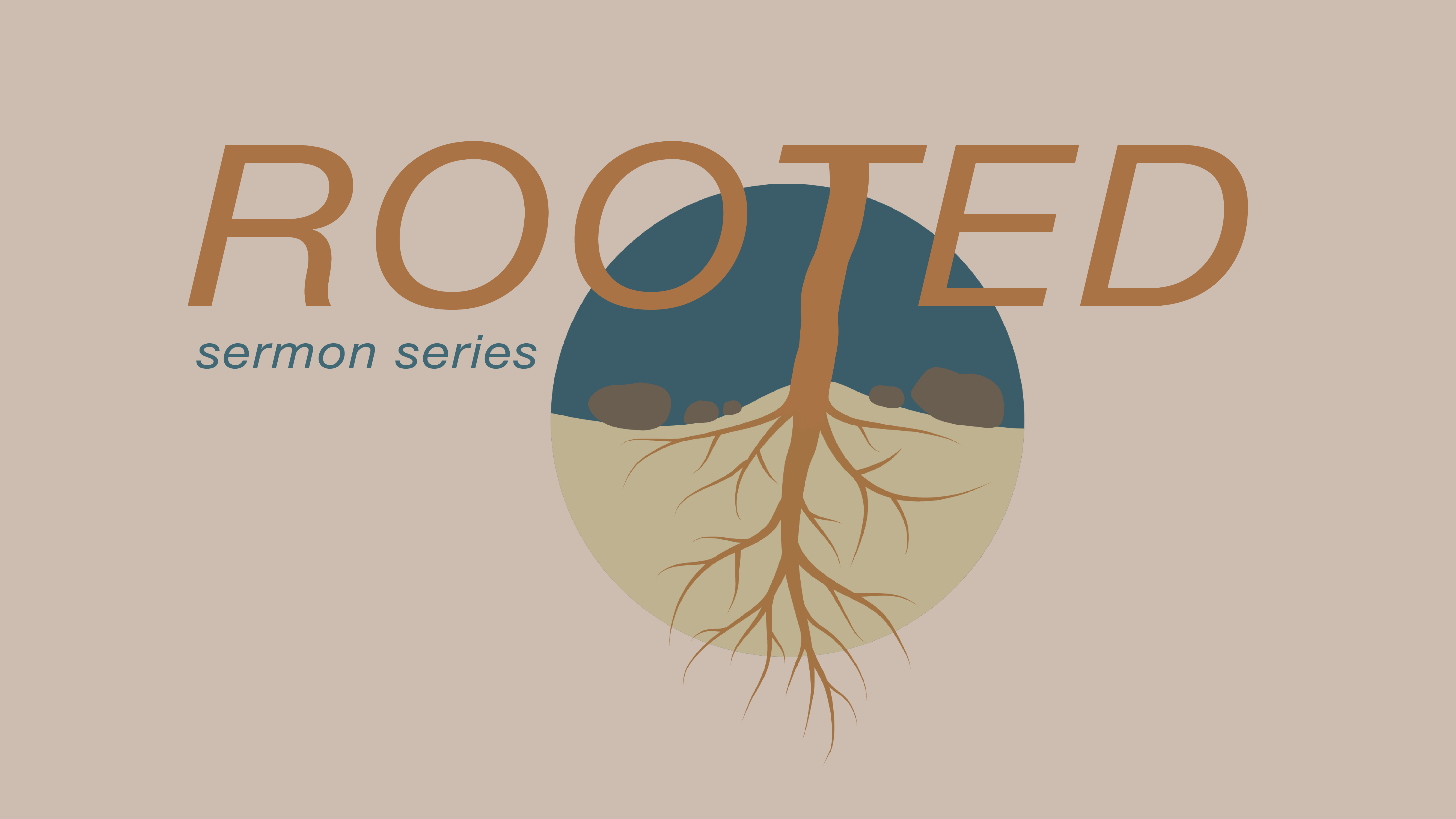 Solitude and Silence
Mark 6: 30-32